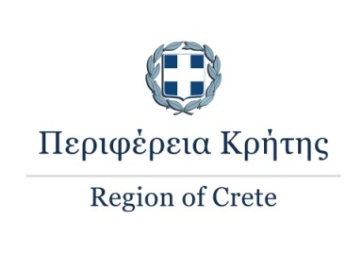 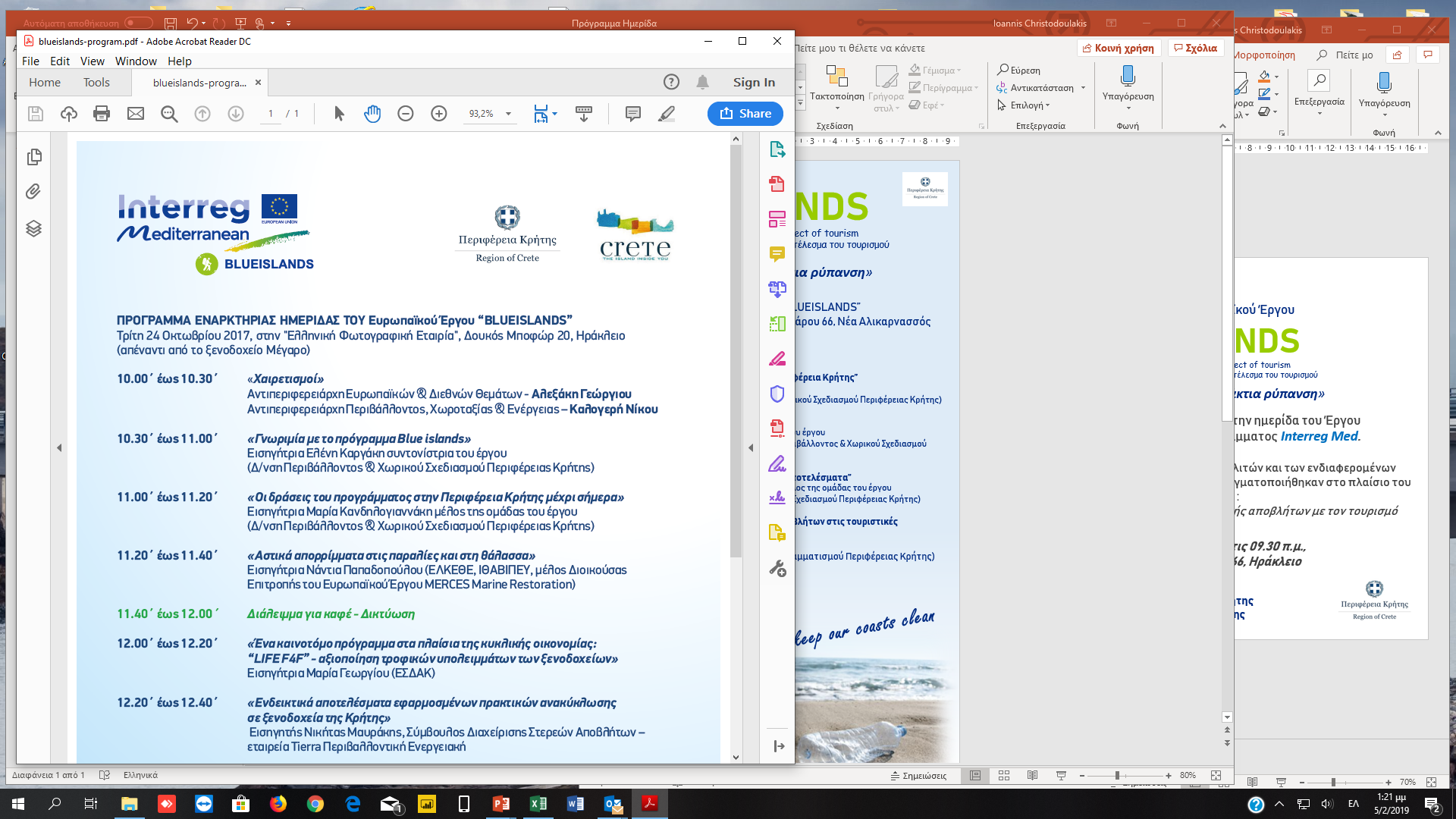 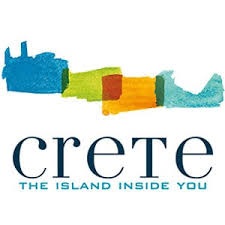 ΠΡΟΓΡΑΜΜΑ ΕΚΔΗΛΩΣΗΣ
««Συνεργαζόμαστε για να προστατεύσουμε τις ακτές μας»
Μνημόνιο Συνεργασίας για την «Ορθή διαχείριση των παραλιών στην Κρήτη και τη μείωση της χρήσης των πλαστικών μίας χρήσης»,
Ηράκλειο: Πέμπτη 12 Μαρτίου 2020, στην Παγκρήτια Τράπεζα, Λ. Ικάρου 5,
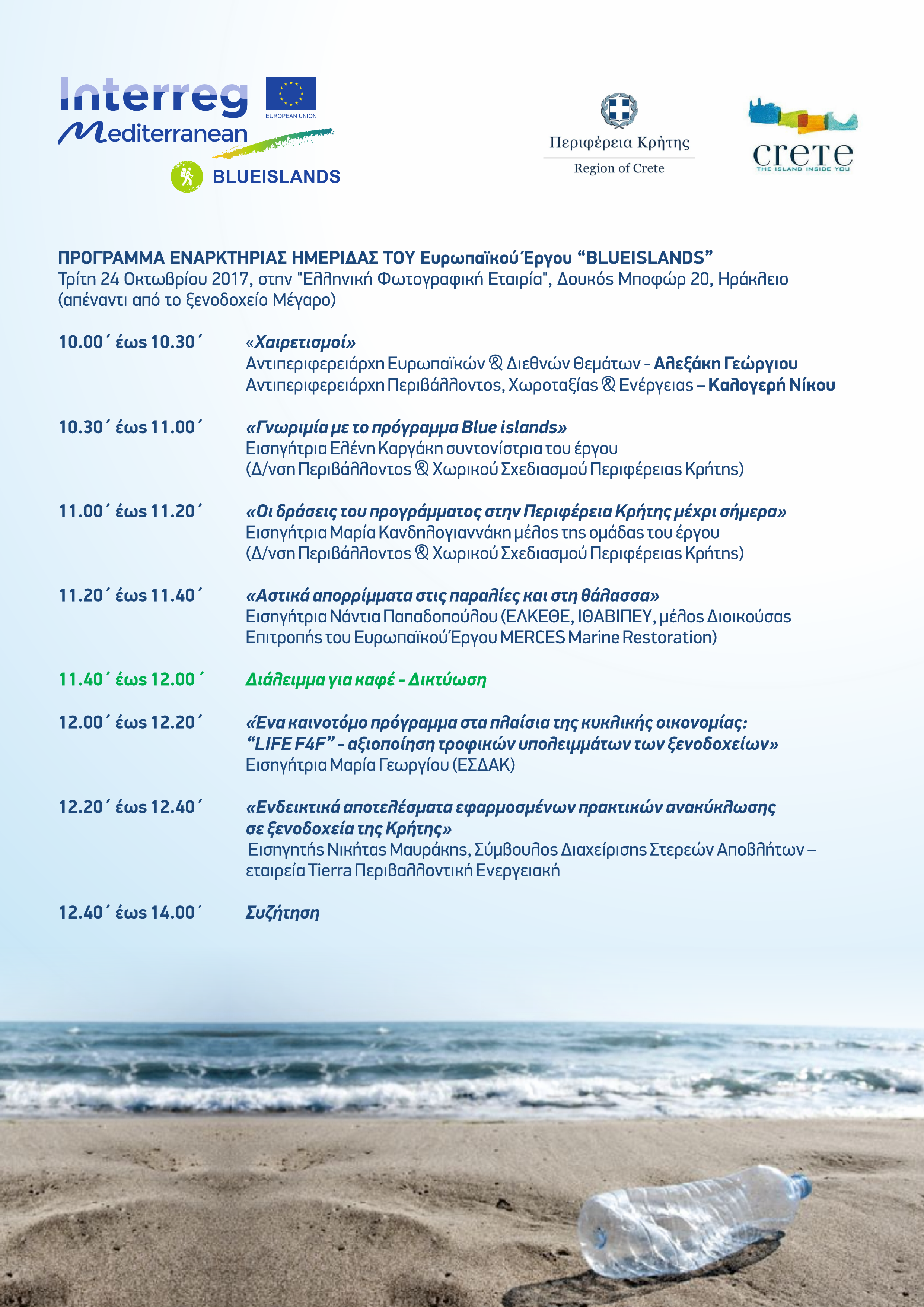 We keep our coasts clean